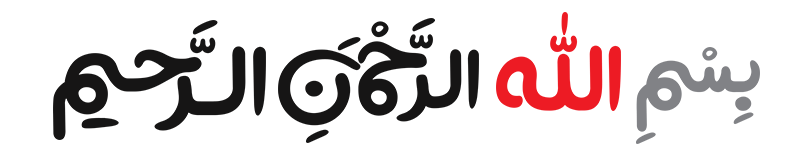 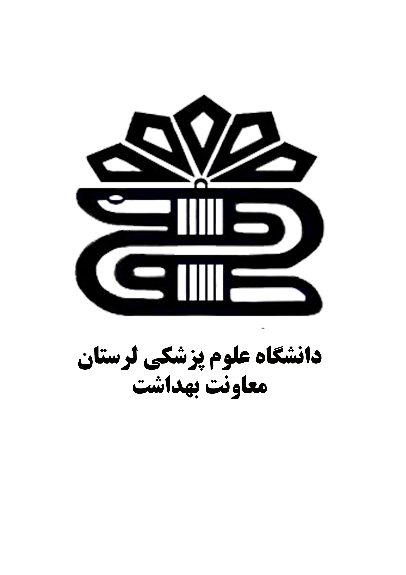 موضوع
گزارش تصویری کمپین اهدای عضو
25-31  اردیبهشت
شهرستان بروجرد
موضوع:
آموزش به داوطلبان سلامت
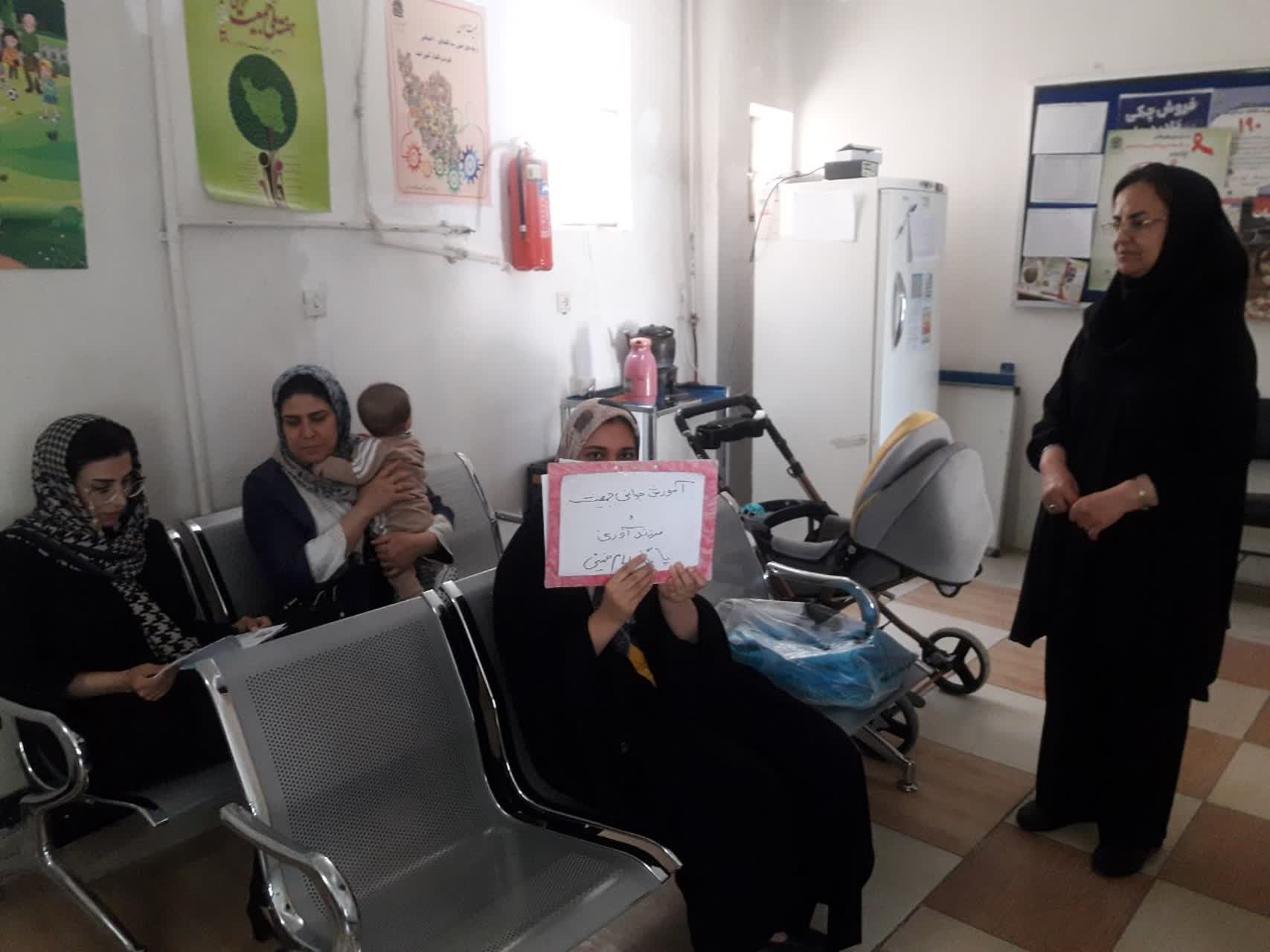 آموزش به داوطلبان سلامت
آموزش به سفیران سلامت
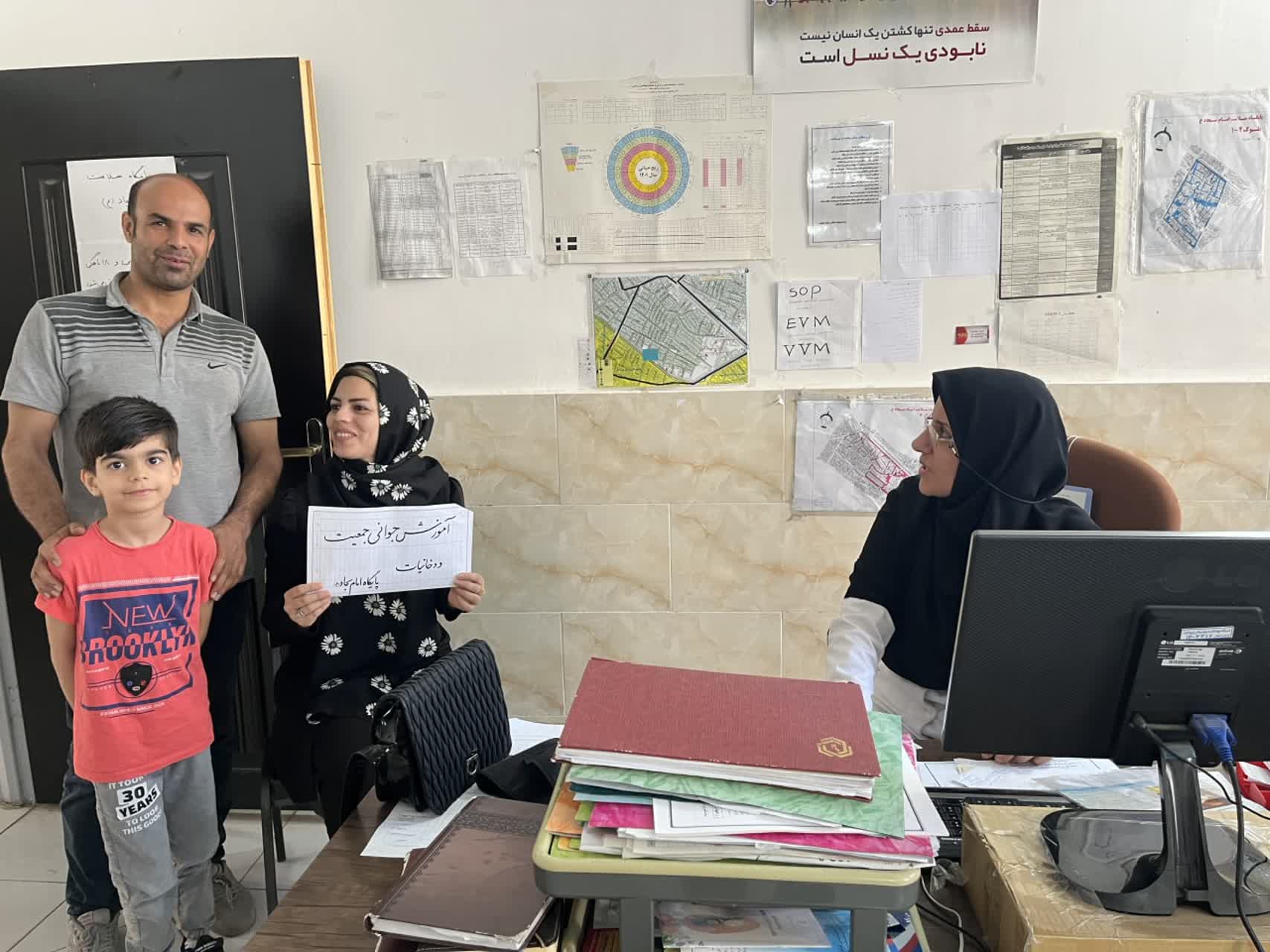 آموزش به سفیران سلامت
آموزش به سفیران سلامت
آموزش به سفیران سلامت
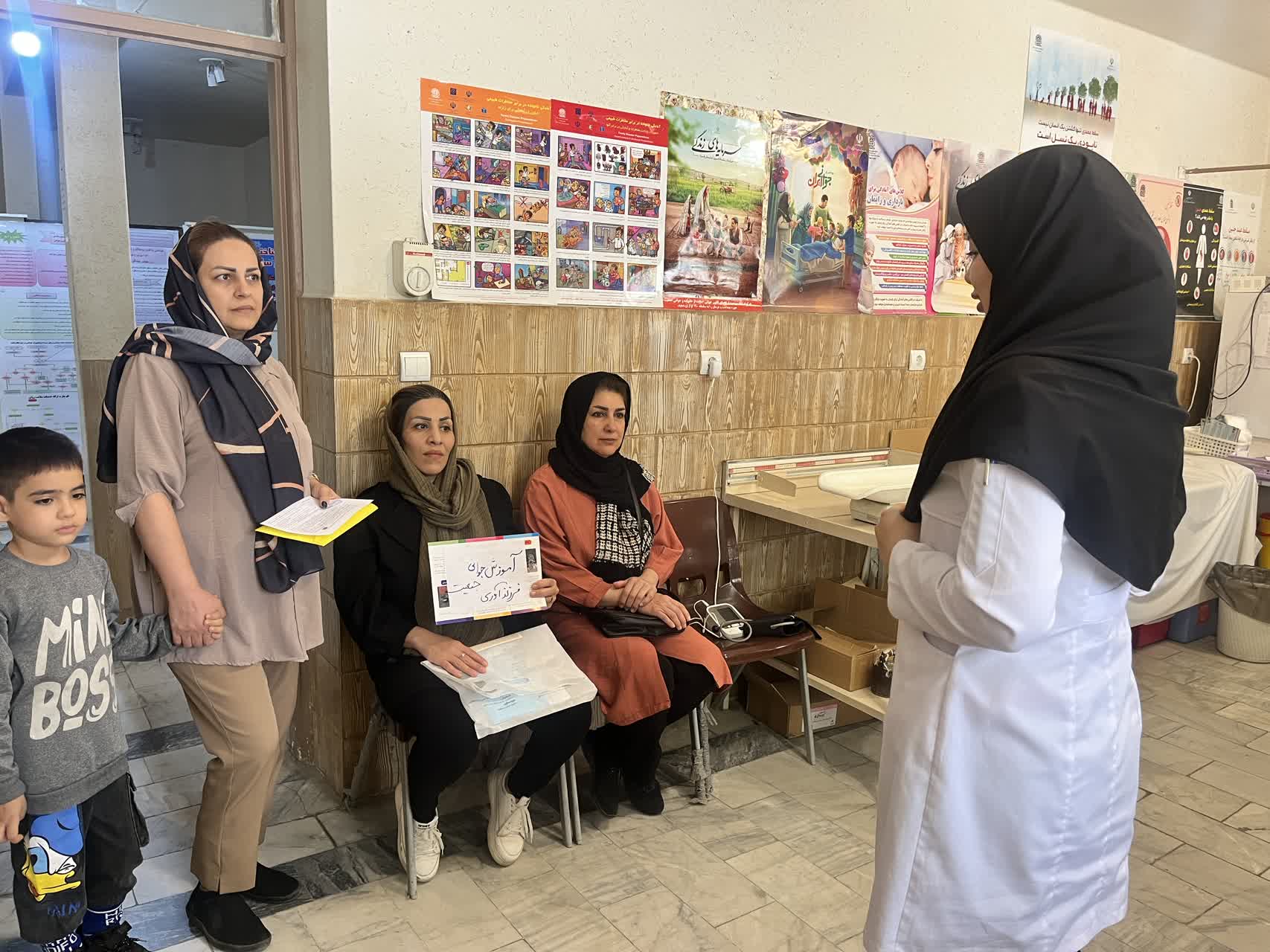 آموزش به سفیران سلامت
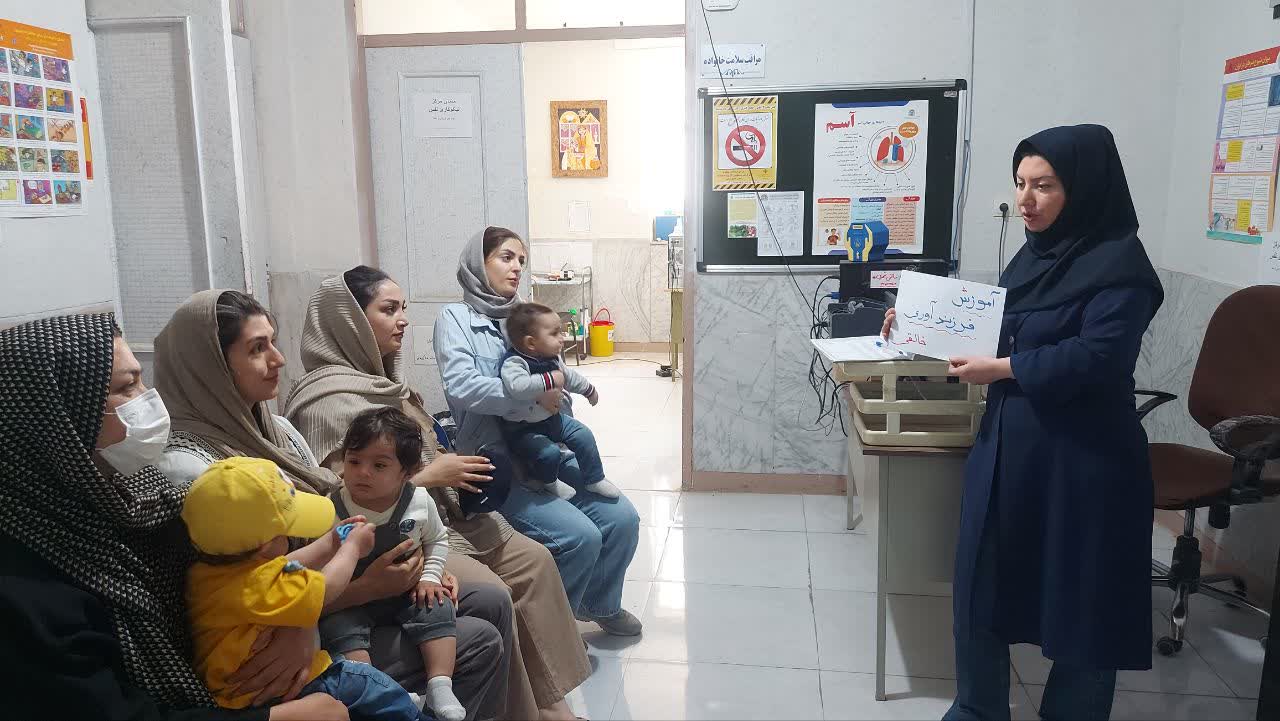 آموزش به معلمان مدرسه
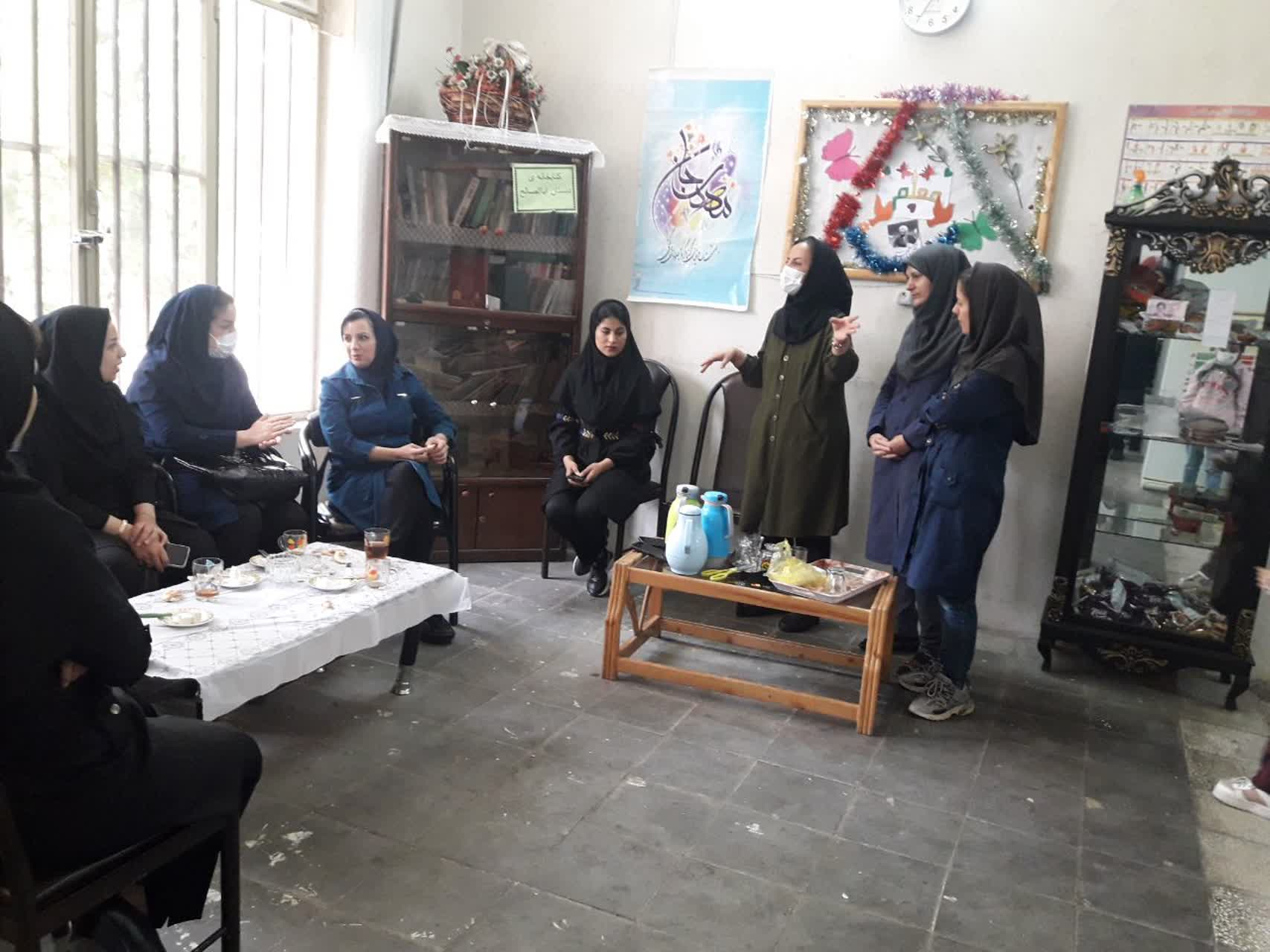 برپایی میز آموزش
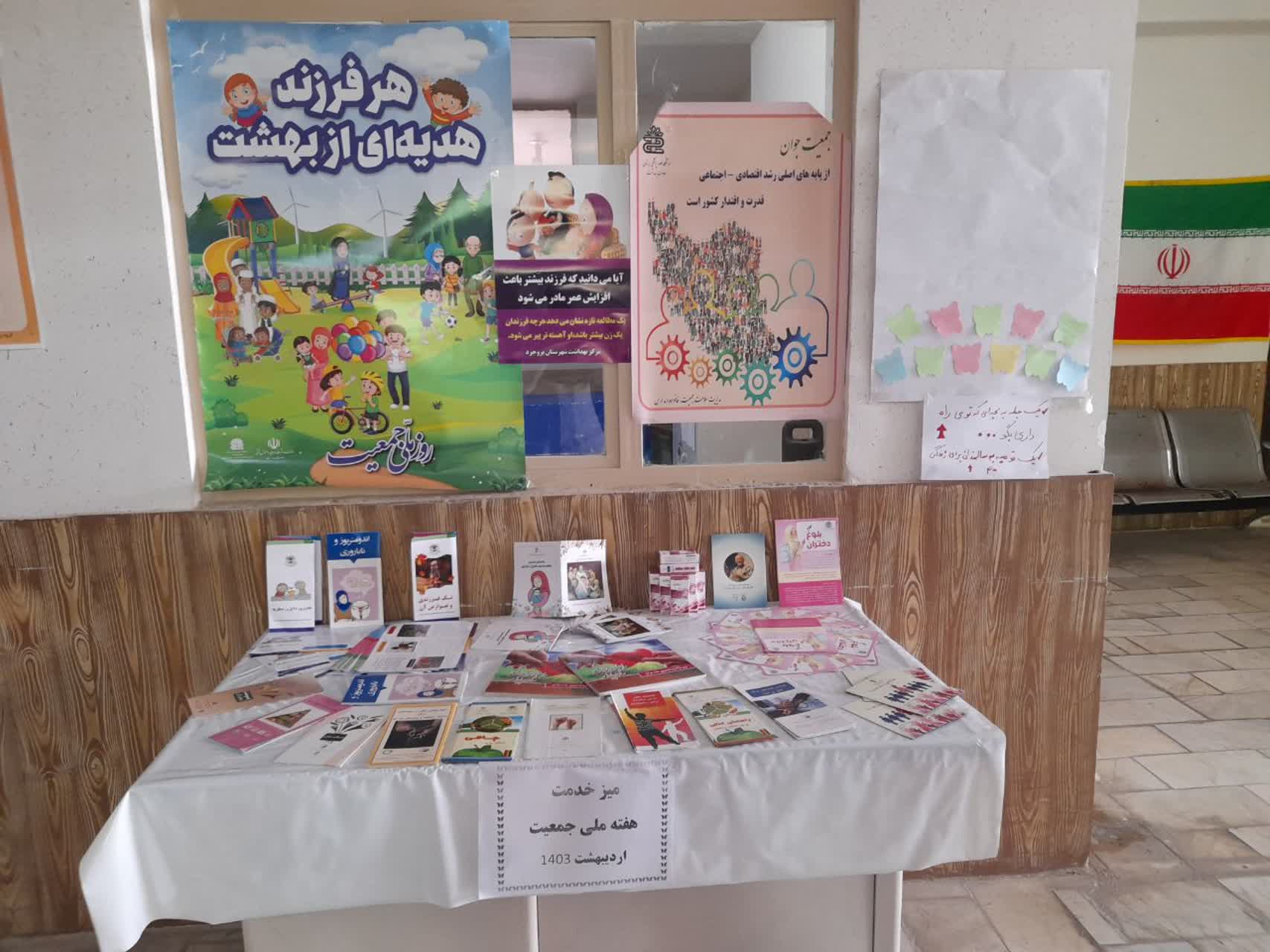 برپایی میز آموزش
برگزاری نمایشگاه عروسکی به مناسبت هفته ملی جمعیت در خانه بهداشت شیخمیری
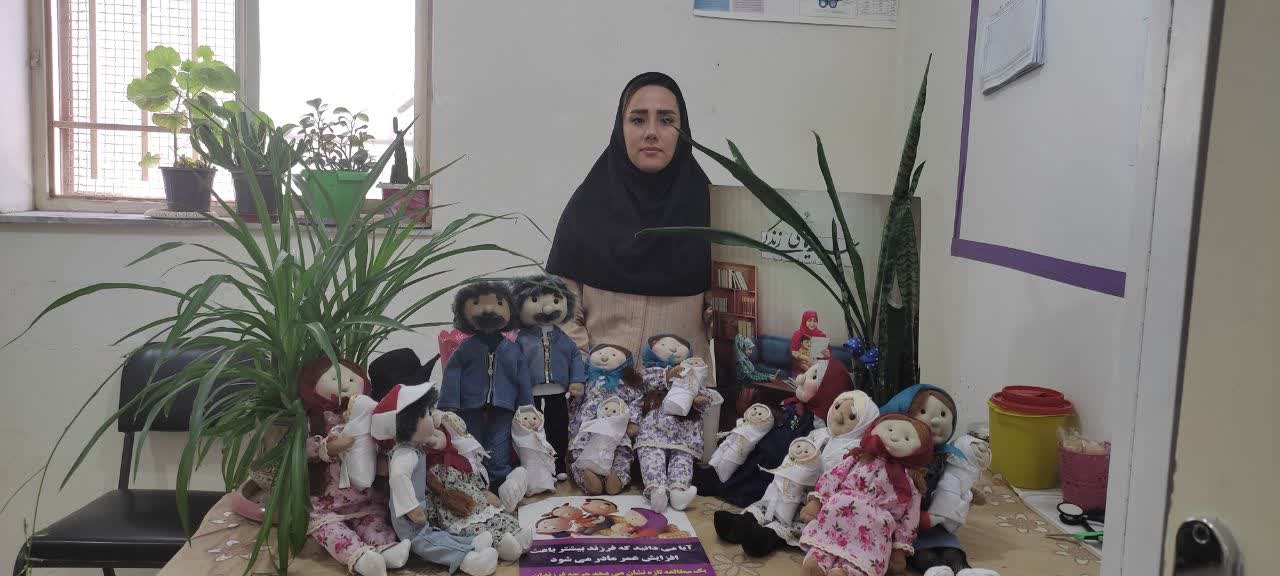 نمایش خیابانی
نمایش خیابانی
نمایش خیابانی
نمایش خیابانی
پیاده روی خانوادگی
پیاده روی خانوادگی
پیاده روی خانوادگی
پیاده روی خانوادگی
پیاده روی خانوادگی و اهدای جوایز
پیاده روی خانوادگی و اهدای جوایز
بارگزاری در فضای مجازی
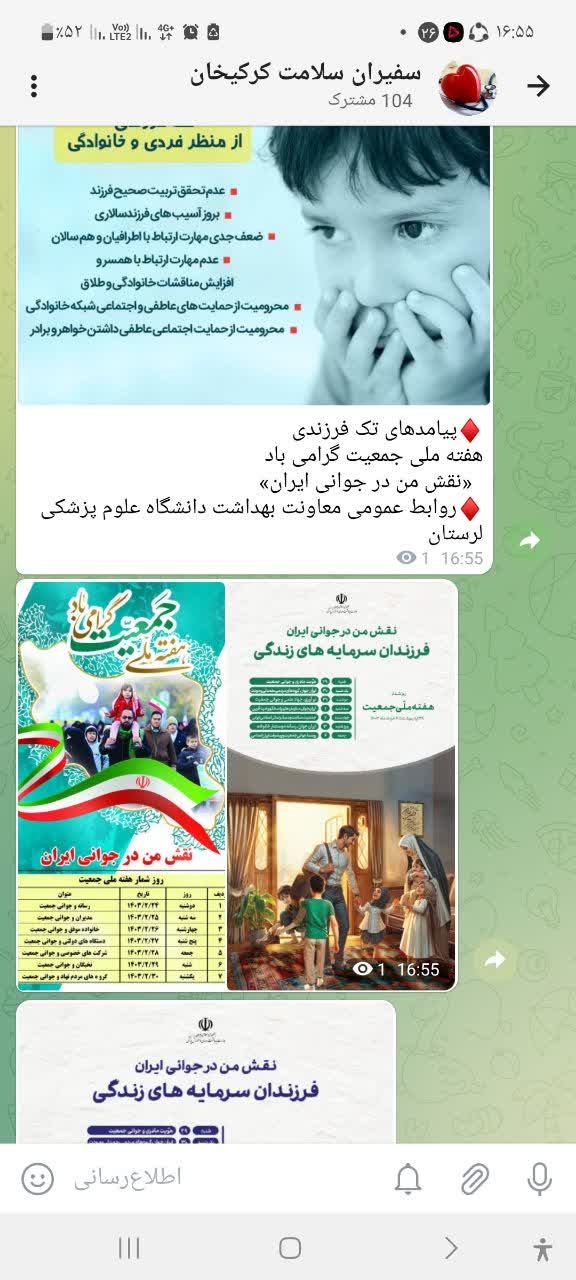 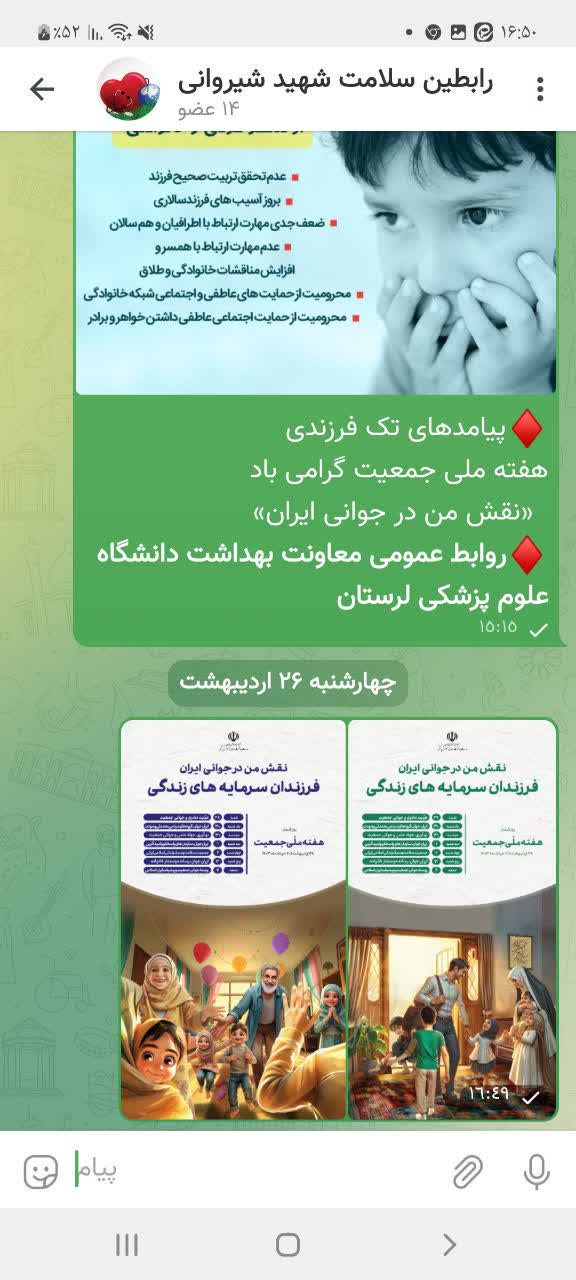 بارگزاری در فضای مجازی
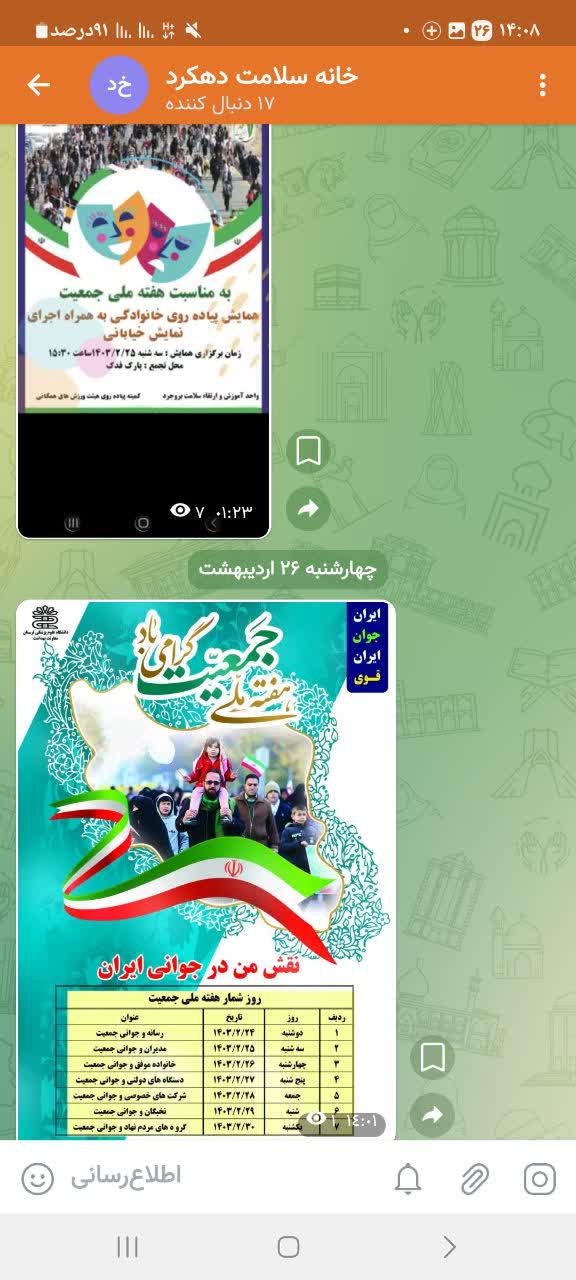 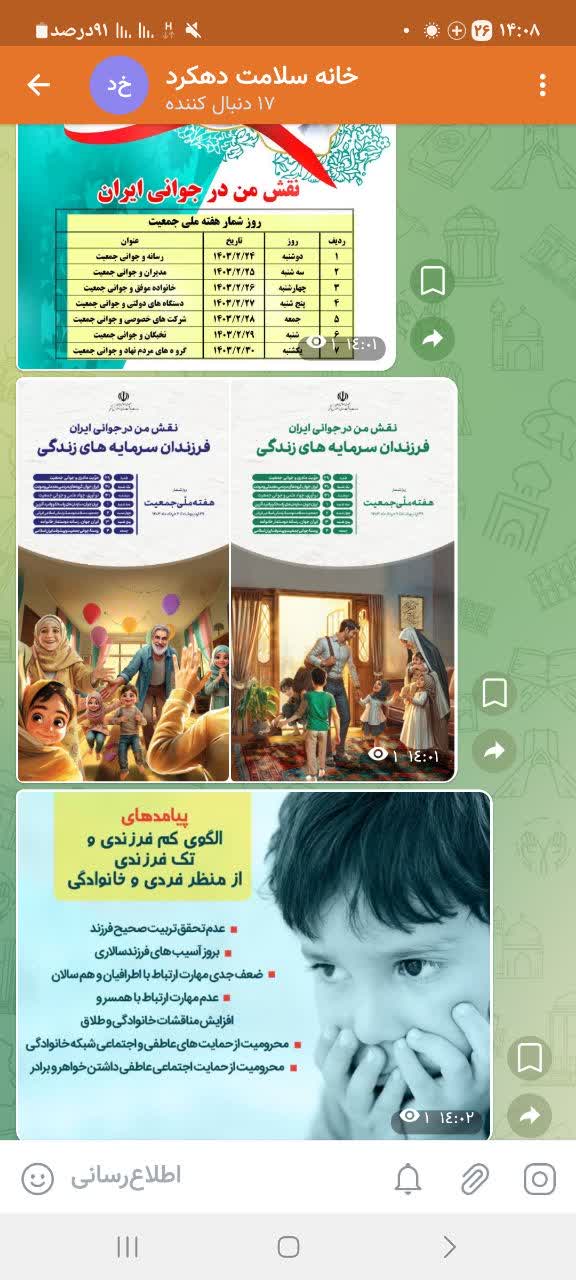 بارگزاری در فضای مجازی